本アンケートは、環境省「地域における地球温暖化防止活動PDCAサイクル推進事業委託業務」の一環で実施しています。
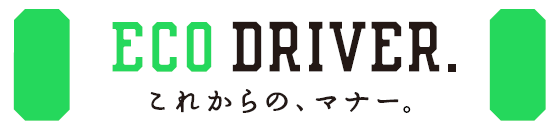 自動車利用状況実態アンケート
自動車の利用状況を調査しています。わかる範囲でお答えください。
1．あなたご自身について
性別	□ 男性　□女性　□その他
年齢	□ 10代以下　□20代　□30代　□40代　□50代　□60代　□70代以上
所有車（いくつでも）
	□ ガソリン車　□ ハイブリッド車	□ 電気自動車　□ ディーゼル車　 	□ 燃料電池車
	□ プラグインハイブリッド車　	□ その他（　　　　　　　　　　　　）	□ 持っていない
２．これまでのエコドライブ実施状況について
◆	現在のエコドライブの実施状況についてお聞かせください（1つ回答）。
□ 常に行っている
□ 気づいたときに行っている
□ 行っていないが、行いたいと思っている
□ 行っておらず、行いたいとも思わない
□ 当てはまらない（自動車運転免許を持っていない／普段運転しないなど）➡アンケート終了です。
３．今後のエコドライブ実施意向について
◆	イベントに参加されて、エコドライブを実施したいと思いましたか（1つ回答）。
□ 現在も常に行っており、今後も行いたい
□ これまで行う頻度は少なかったが、今後は常に行いたい
□ 機会があれば行いたい
□ 行いたいとは思わない　➡Q5へ
□ わからない　➡Q5へ
４．実施意向の理由について
◆	なぜ、エコドライブを実施していますか/実施したいと思いましたか（3つまで）。
□ CO2の削減に貢献するため
□ これまでの運転よりもガソリン代などの燃料代が安くなると思ったため
□ これまでの運転よりも安全運転になると思ったため
□ みんな（周りの人）がエコドライブを行っているため
□ その他（具体的に　　　　　　　　　　　　　　　　　　　　　　　　　　　　　　　　　　　　）
□ 特に理由はない・なんとなく
５．追跡アンケートへのご協力のお願い
◆WEBアンケート実施のためメールアドレスをご記入ください*1。
@ 以下は下から選択して下さい
□ docomo.ne.jp　□ ezweb.ne.jp　□ i.softbank.jp　□ softbank.ne.jp　□ yahoo.co.jp　□ gmail.com
□ その他（　　　　　　　　　　　　　　　　）
★ご協力ありがとうございました。
*1: 	地球温暖化防止にかかる普及啓発活動の改善のため、後日、簡単なWEBアンケートを実施する予定です。ご理解・ご協力をいただけます場合には、アンケートをお送りする	メールアドレスを上の欄にご記入ください。本WEBアンケートは、環境省事業の一環として、「地域における地球温暖化防止活動PDCAサイクル推進事業委託業務」受託者が	実施します。
〇迷惑メール防止機能により、WEBアンケートメールが 迷惑メールフォルダやゴミ箱に自動的に振り分けられている可能性があります。一度ご確認頂きますようお願いいたします。
ご記入いただいたメールアドレス等の個人情報は､「地域における地球温暖化防止活動PDCAサイクル推進事業委託業務」において統計･分析処理され､個別の内容が公表等されることはありません。また､個人情報に該当する情報は､当該業務遂行の目的のみのために利用し､委託元である環境省､受託者以外の第三者に開示せず､厳重に管理します。
環境省